Ususret blagdanu Svetog Nikole
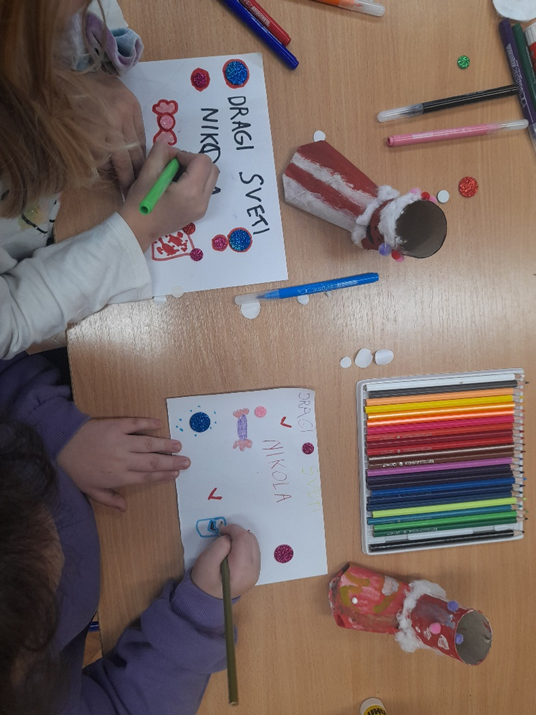 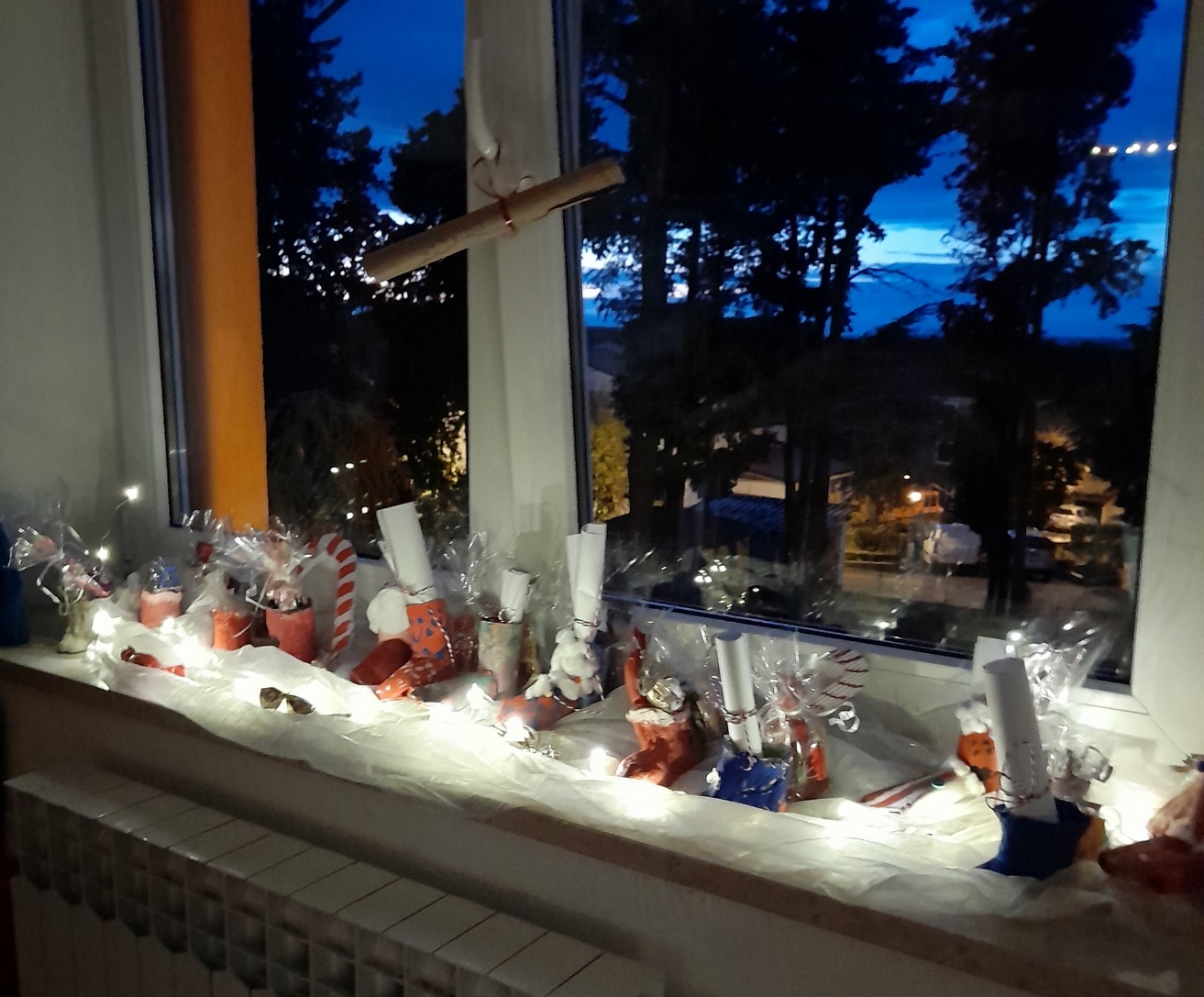 Tiho djeco, tiho sada,
Tamna noć već svuda pada!
Već po gradu Niko bijeli,
Dobroj djeci dare dijeli…
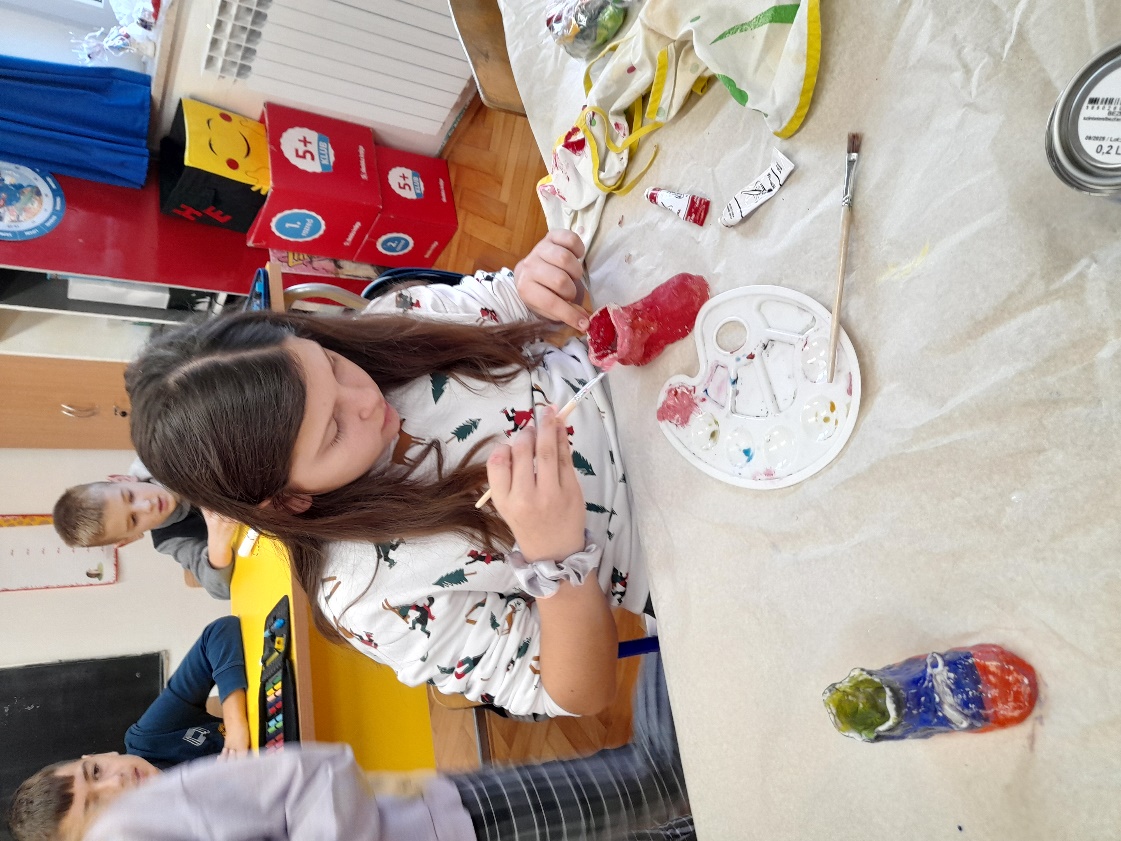 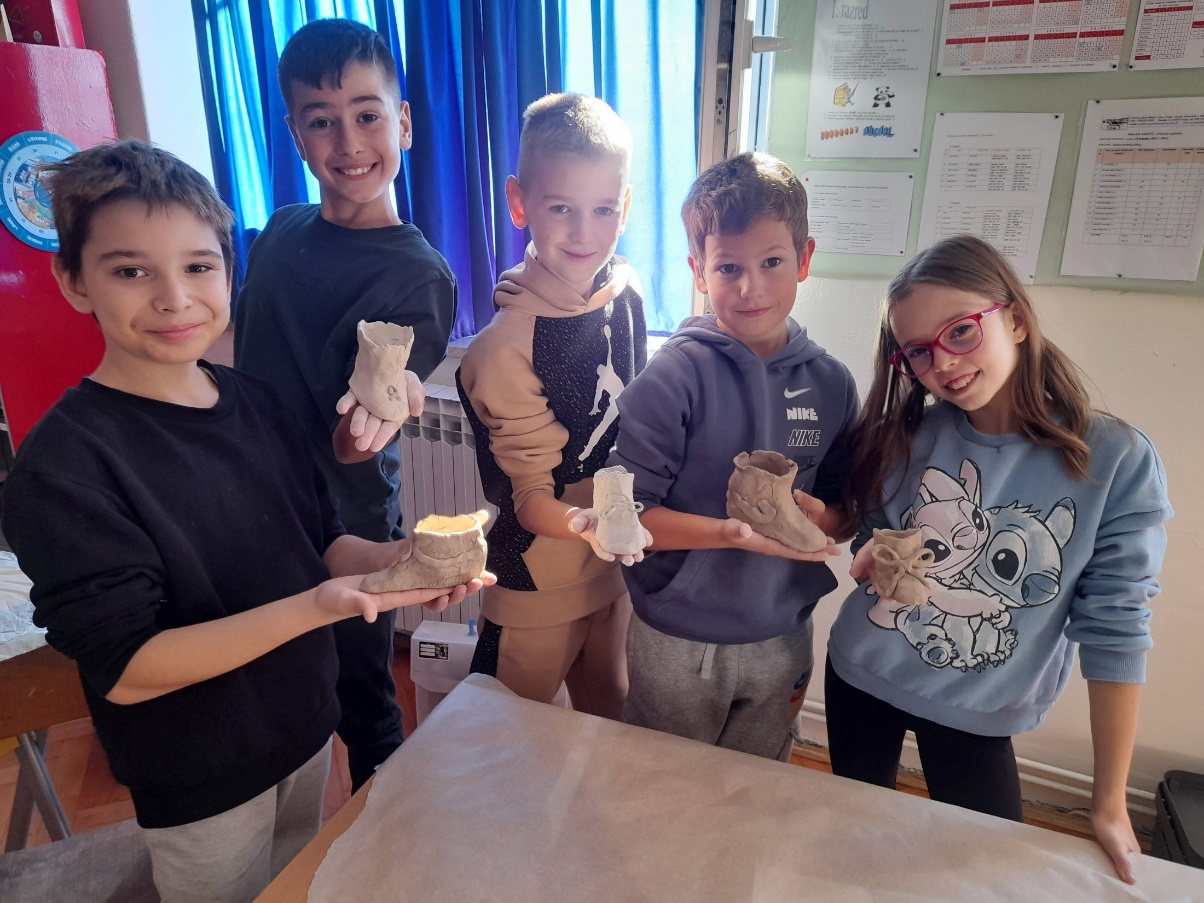 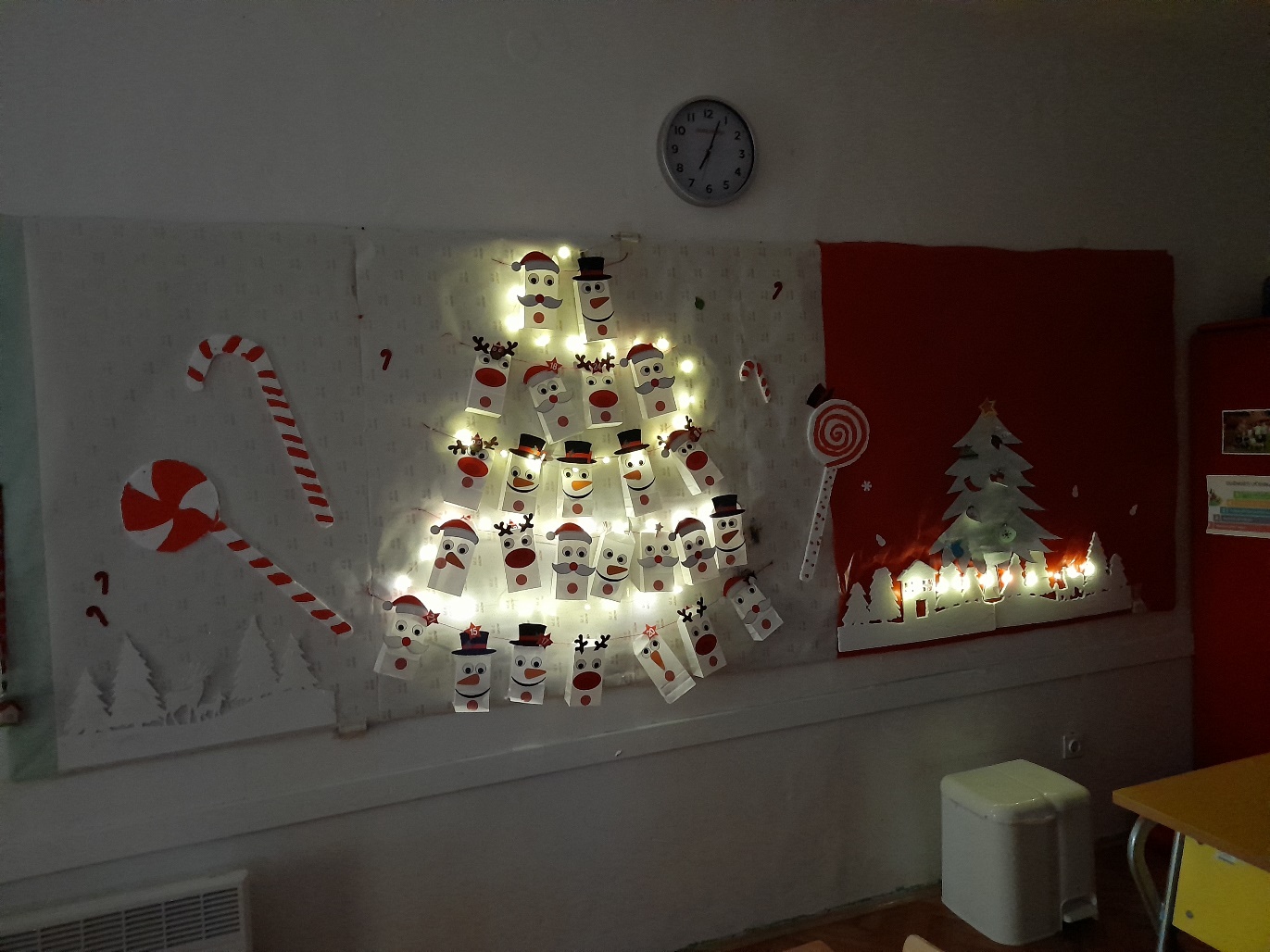 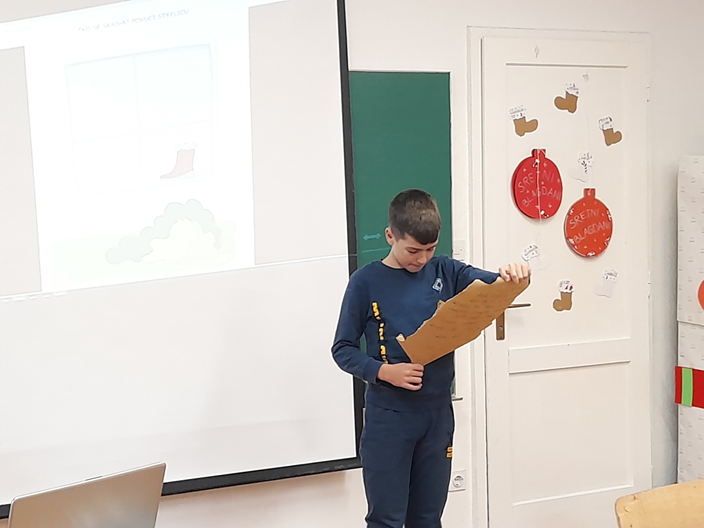 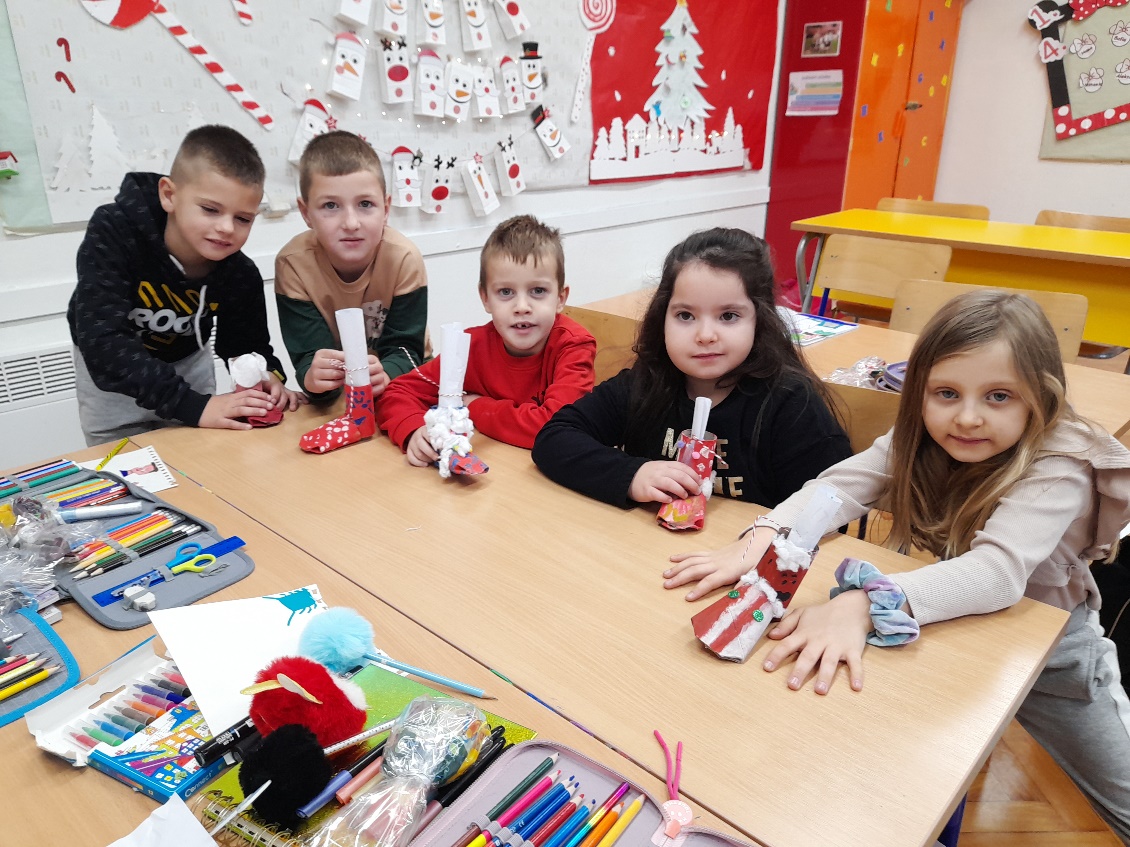 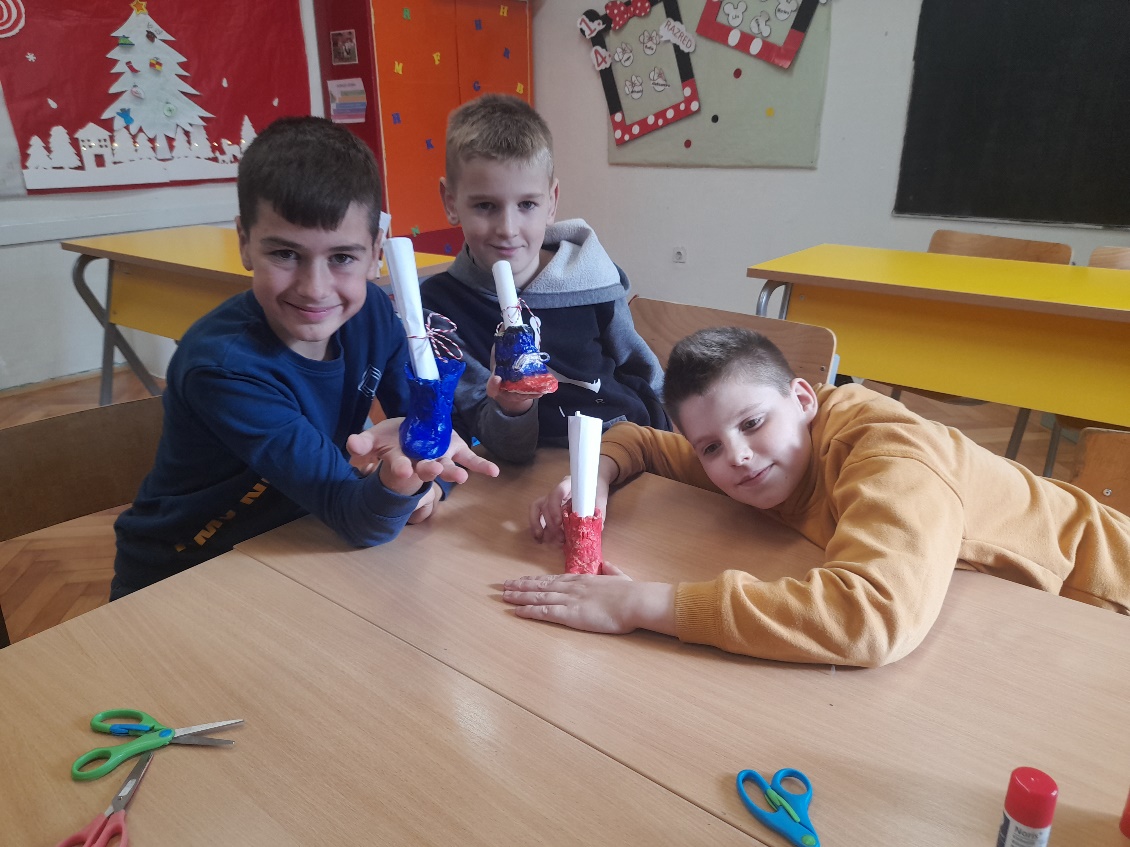 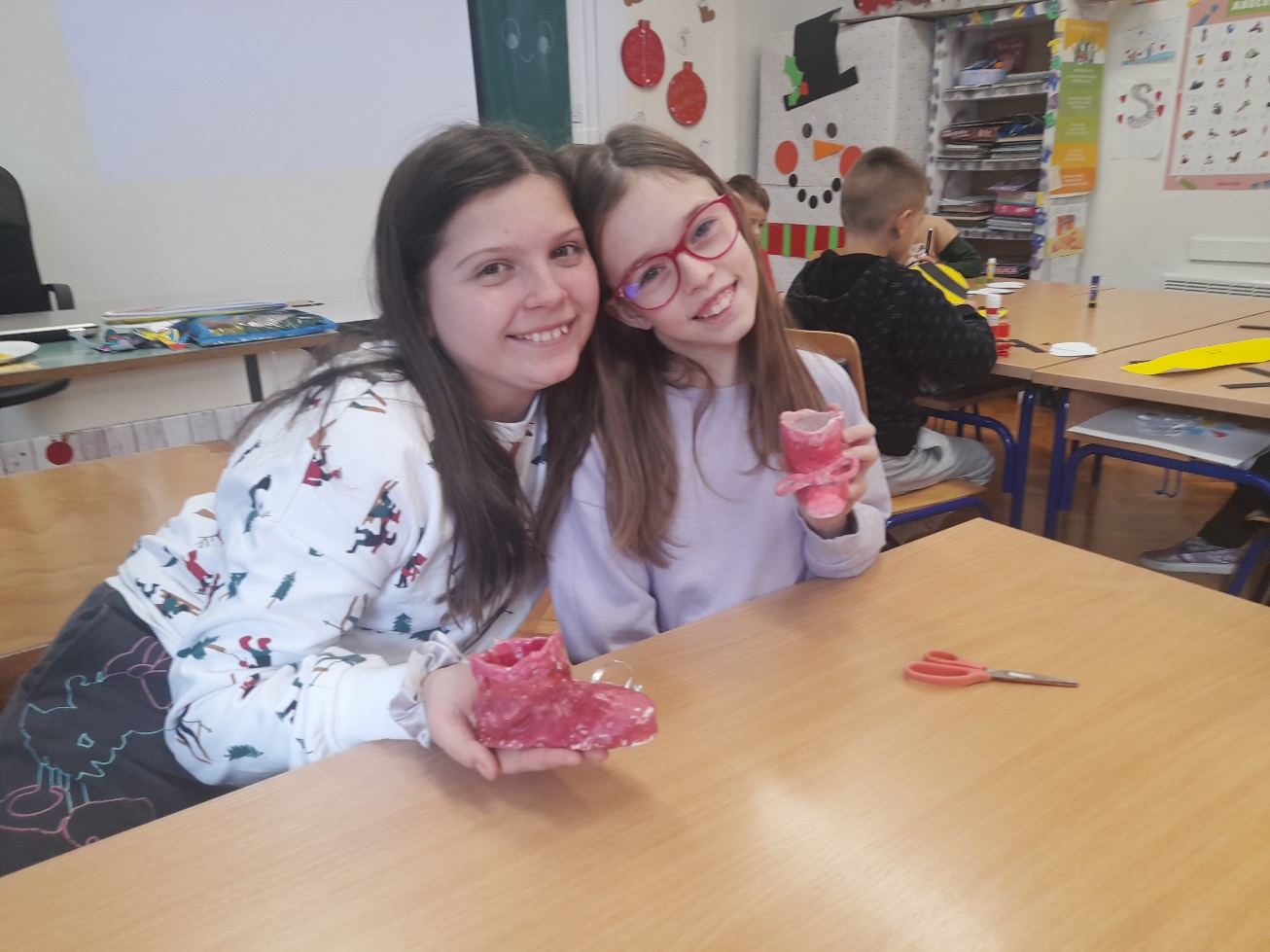